Культура и искусство средневековья
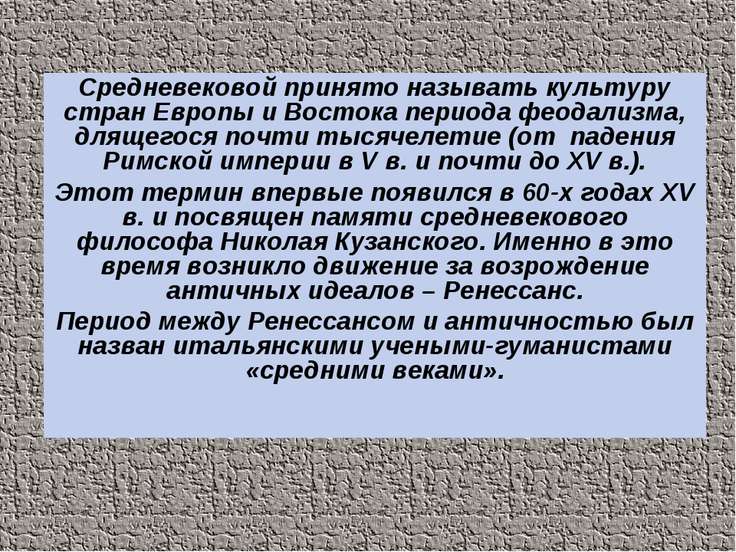 Характерные черты эпохи средневековой культуры
1 Определяющая роль христианства
2 Главное требование к художнику- следование христианским канонам
3 Основное внимание к внутреннему миру человека, к его духовной сущности при суровости аскетичного облика
Архитектура средневековья
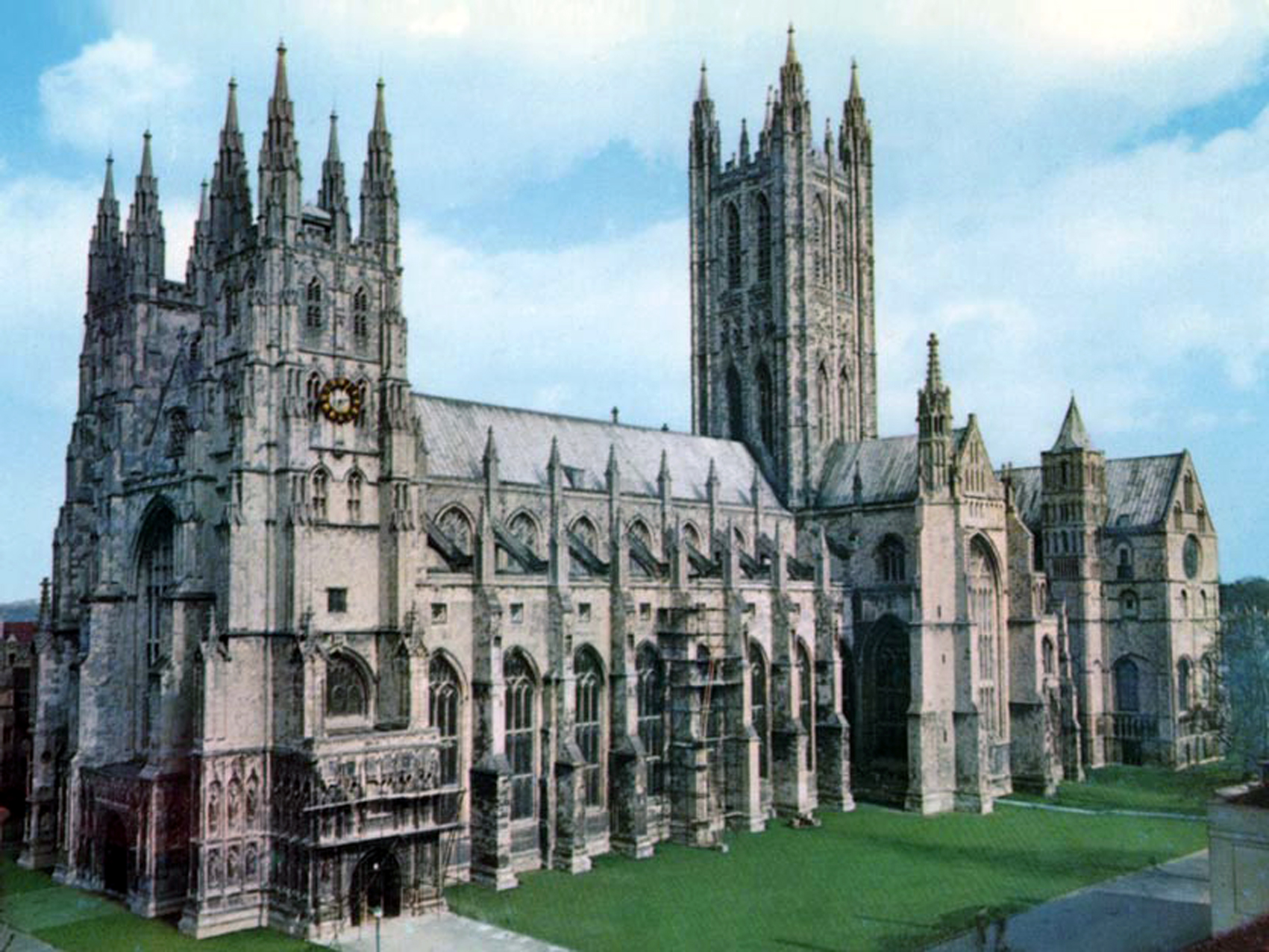 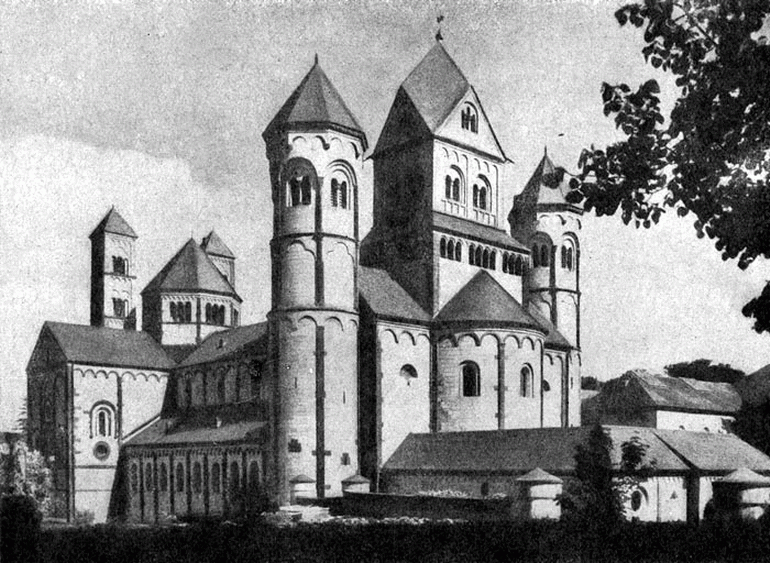 Романский стиль
Готический стиль
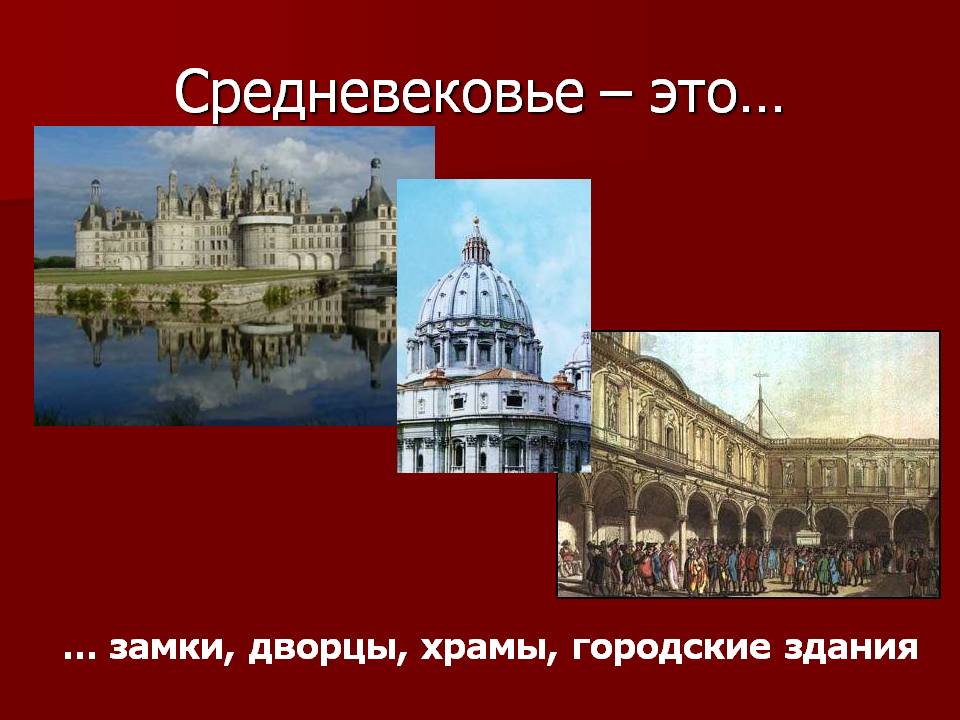 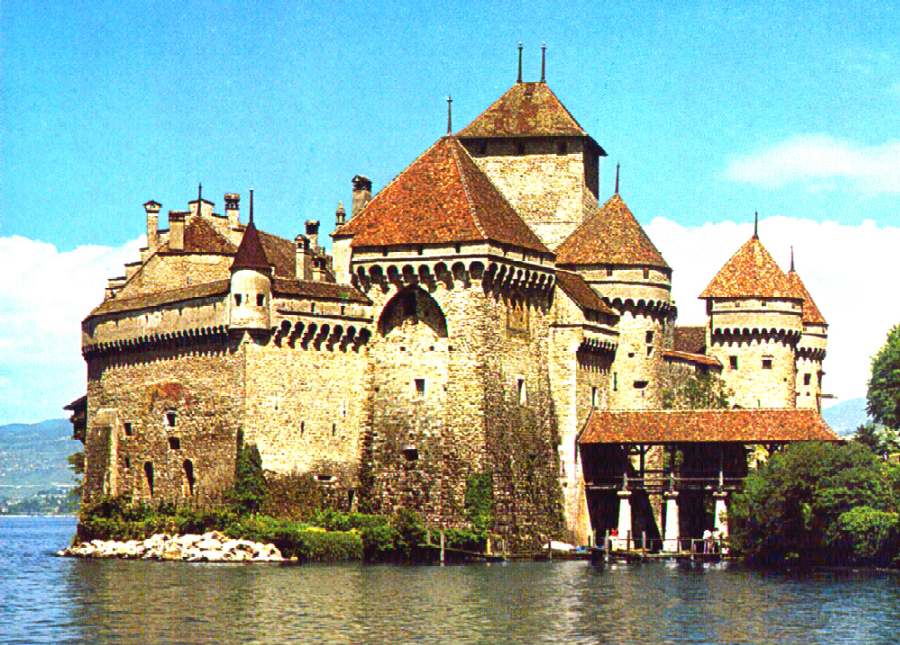 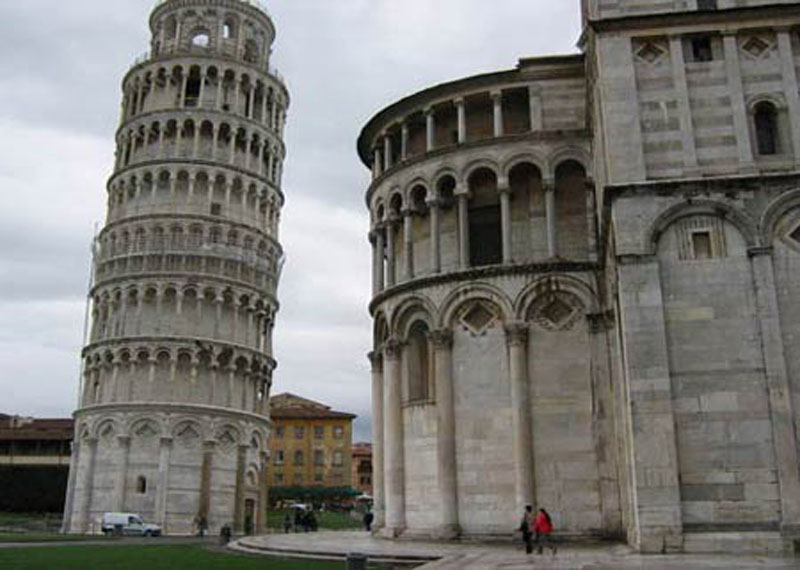 Основные черты романского стиля
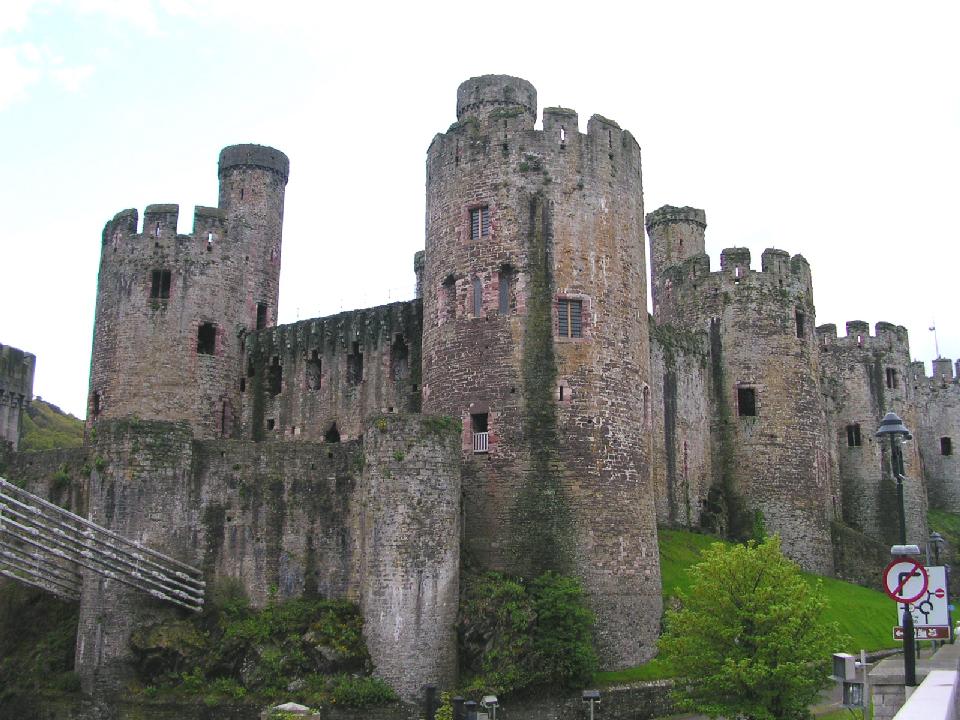 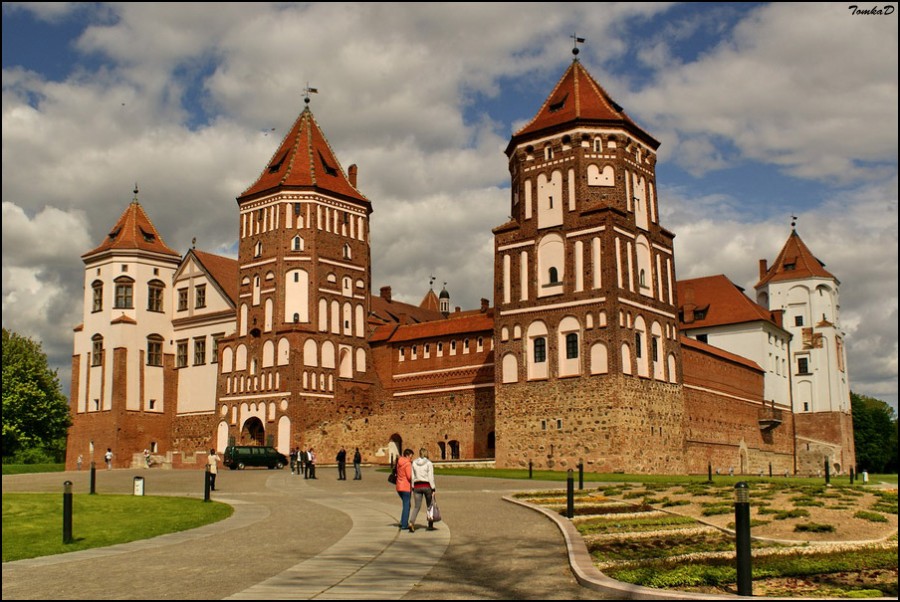 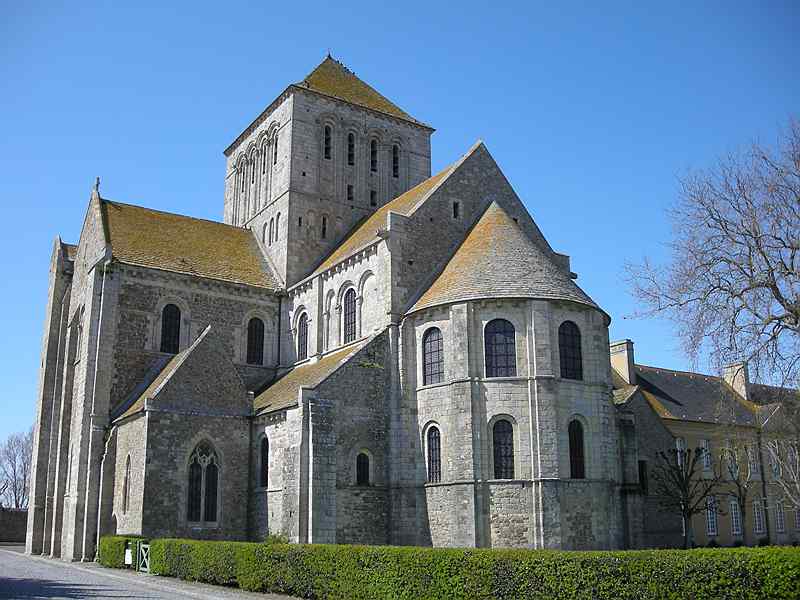 Массивность
Крепостной характер
Стены с узкими проемами и бойницами
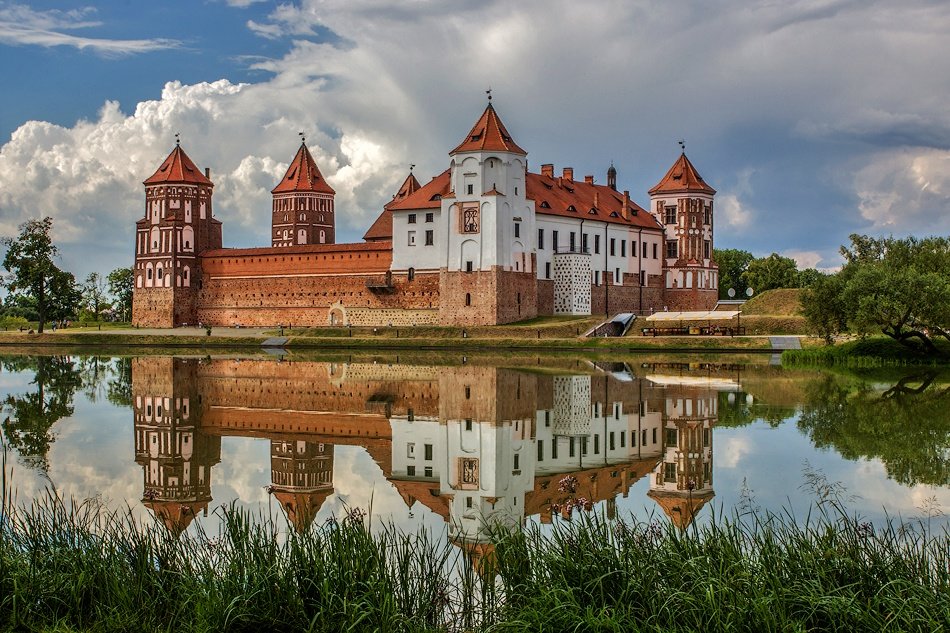 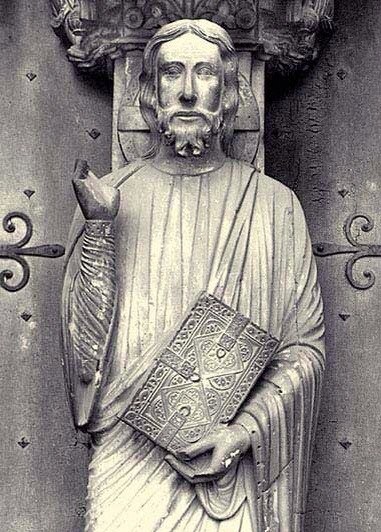 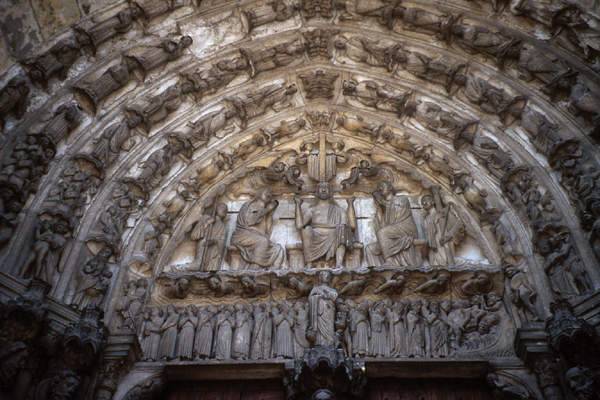 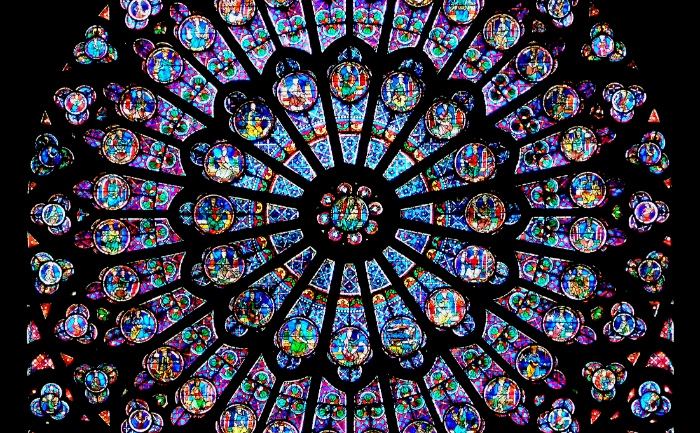 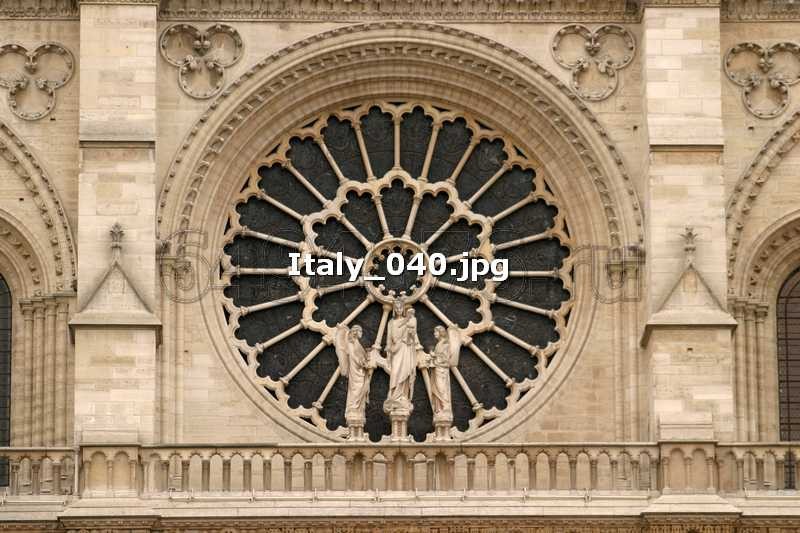 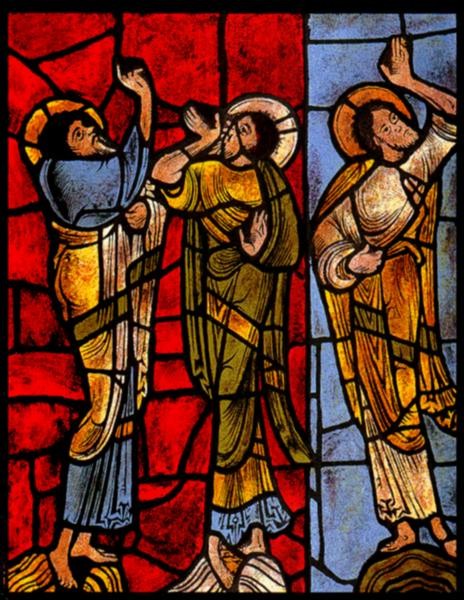 Романский храм- библия для неграмотных1 скульптура является частью архитектуры2 появляется особый вид живописи- мозаика и витраж, воссоздающие сюжеты из библии
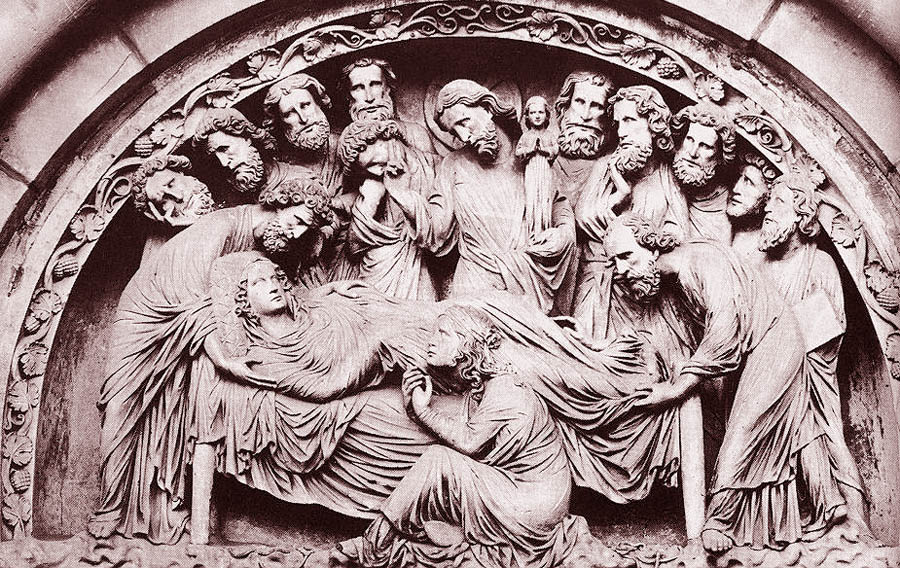 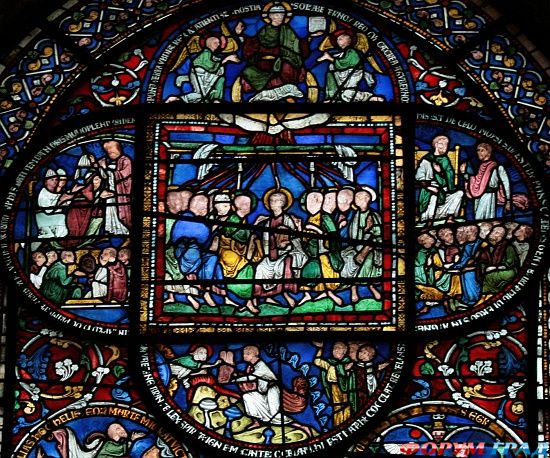 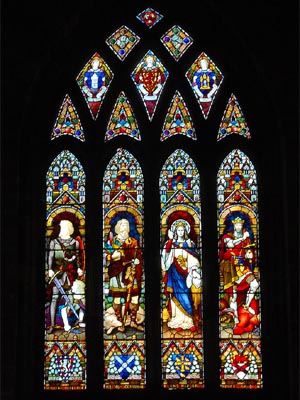 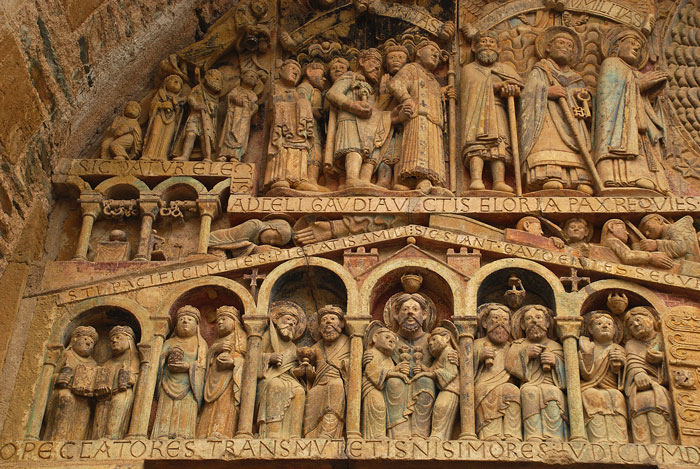 Основные черты готического стиля
Легкость
Ажурность
Устремленность к небу. К Богу
Стрельчатые арки
Собор парижской богоматери(нотр дам де пари)
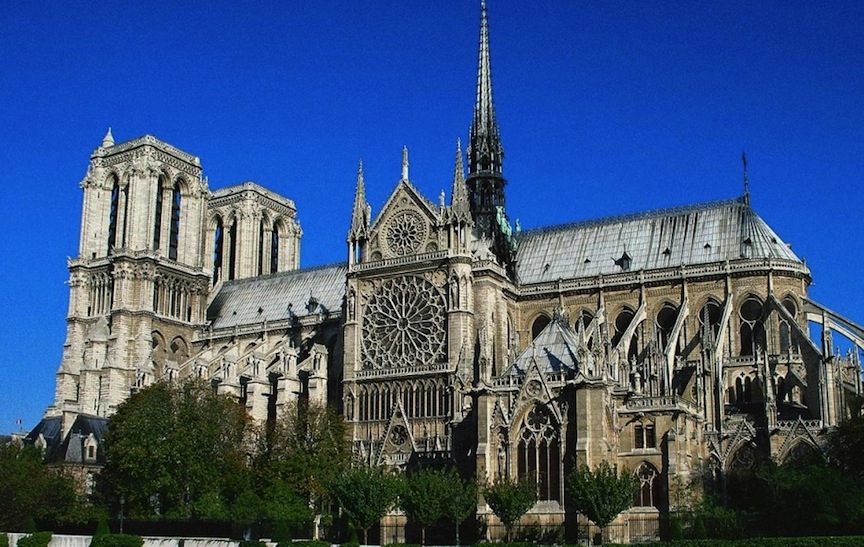 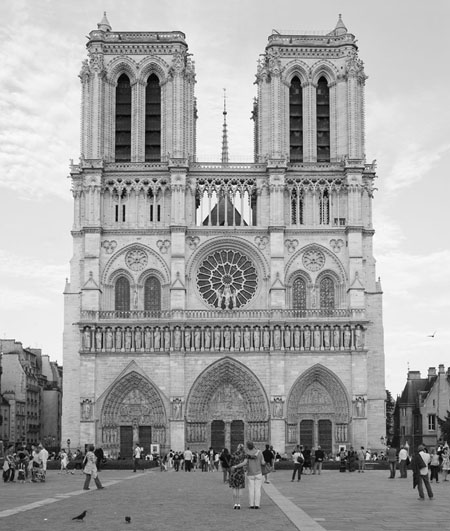 Миланский собор
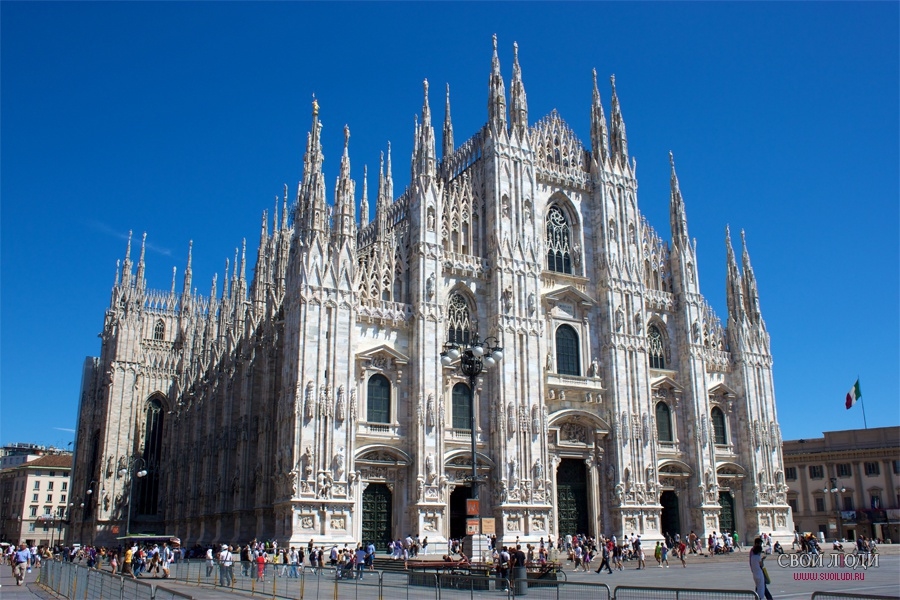 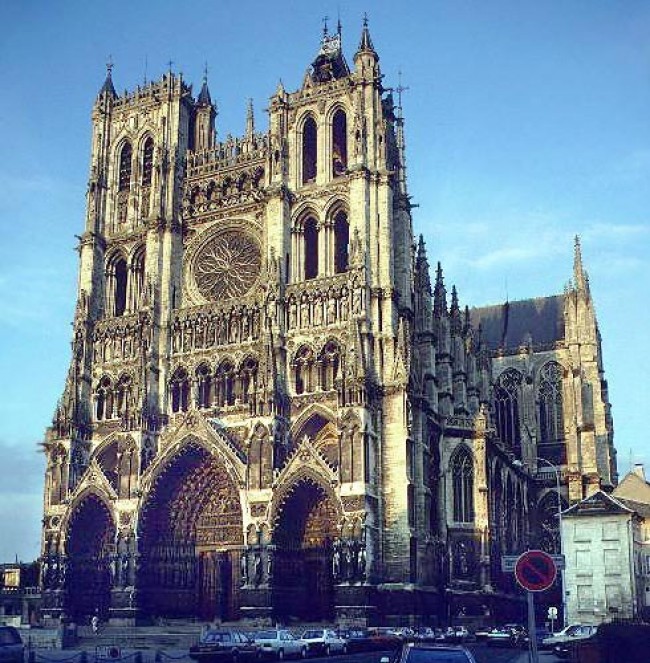 Реймский собор
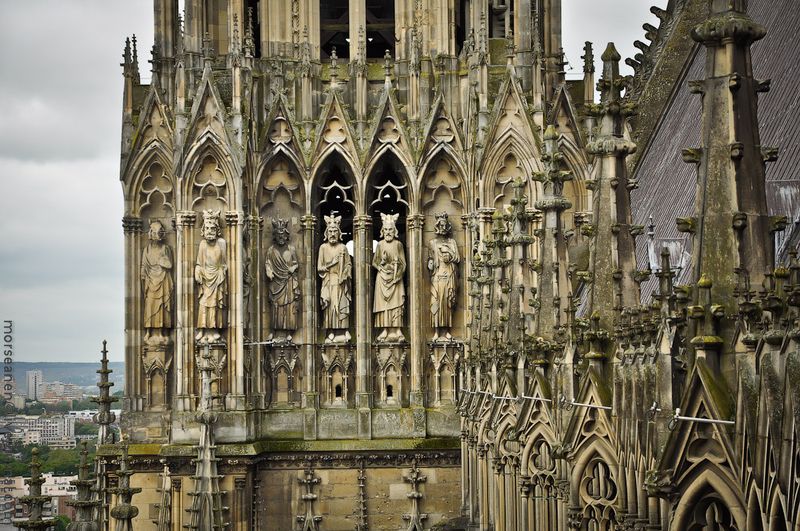 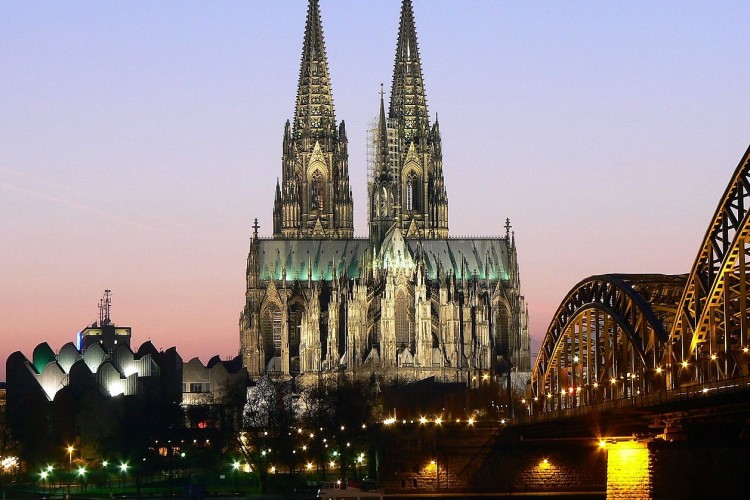 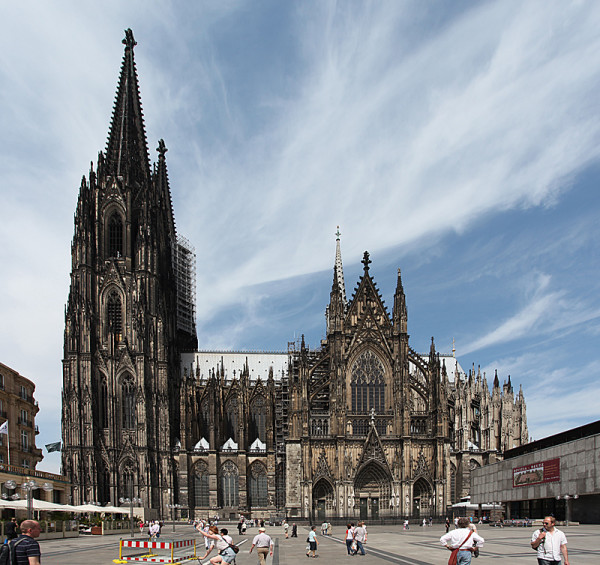 Собор в кельне
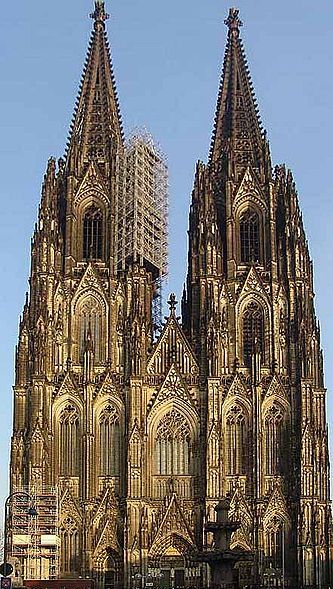 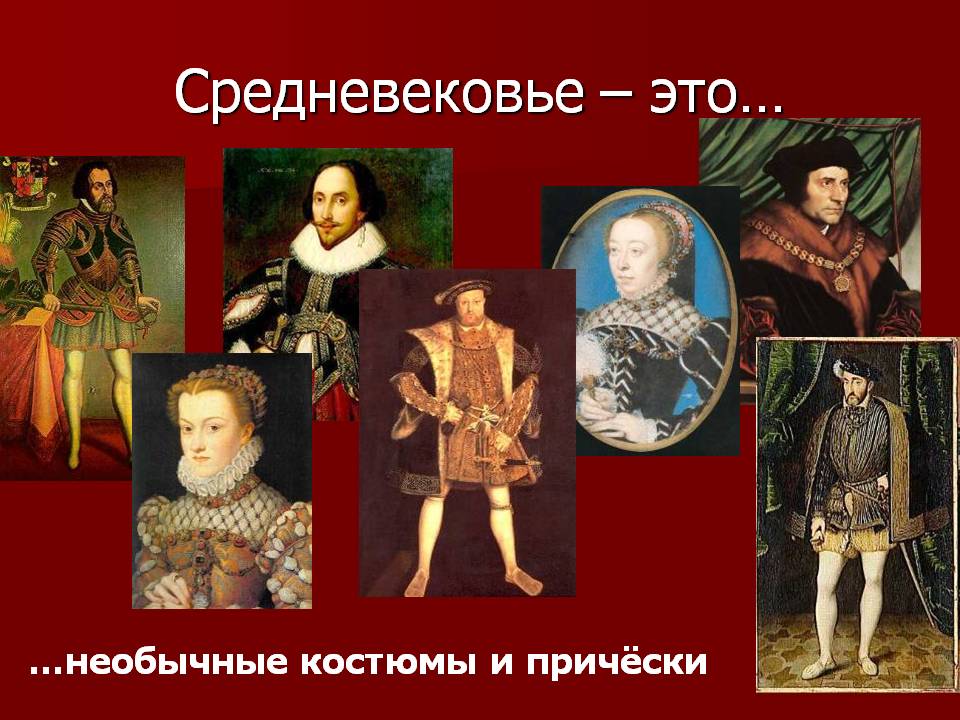 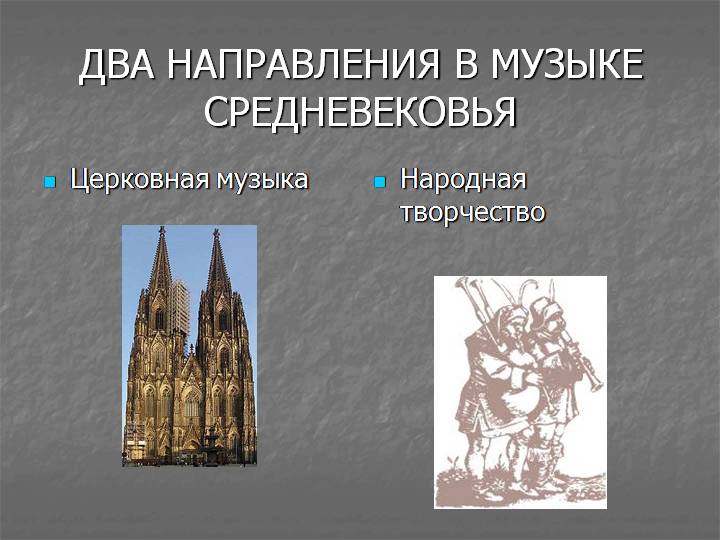 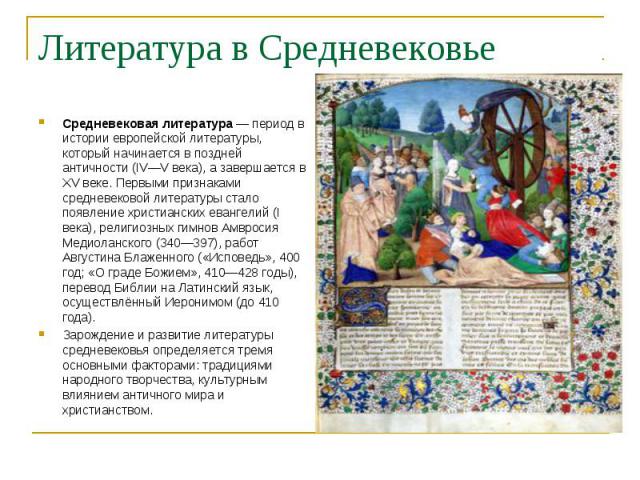 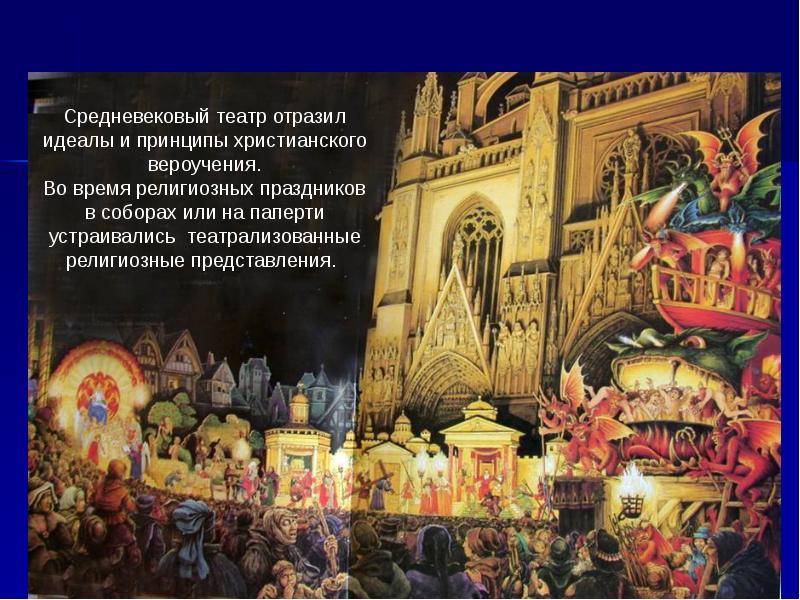 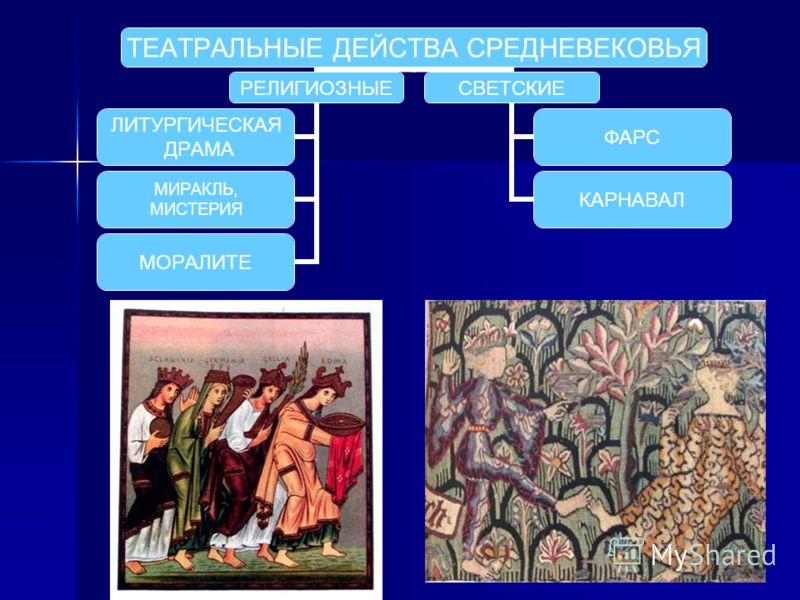